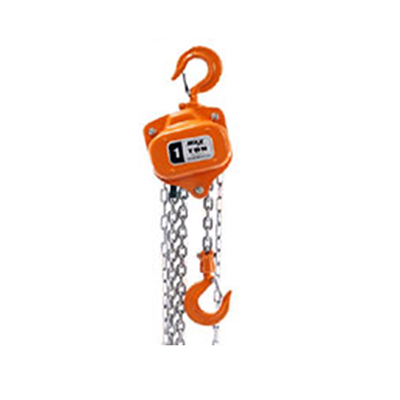 KSB003
CHAIN BLOCK
스피커 벽부 / 천정형 설치 체인블럭
용도			: 스피커용
재질			: STEEL
허용하중			: 1500kg
외형 규격(W x H x D)		: 700 x 300 x 150mm
무게			: 10kg